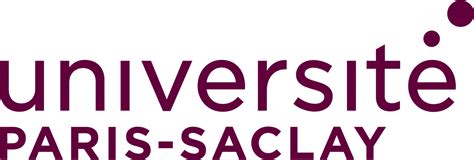 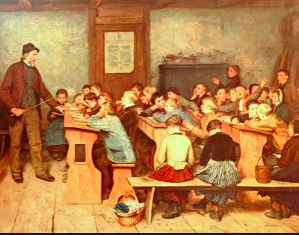 Fondements socio-historiques de l’EP dans le Système éducatif
Pelle Sabine	  L2 EM     TD4	 Semestre 4
Programme du TD
Préparation des débats


Ecriture : Poser par écrit l’argumentation des débats
Ecriture
A partir de votre travail de recherche pour les débats, des débats eux-mêmes, des textes et du CM, répondez à la question suivante :
X est-elle (il) plus favorable que Y, pour l’apprentissage et le développement des élèves ?
Individuellement, choisir une des deux thématiques travaillées et rédiger une réponse sur feuille
Structure : un passage d’introduction (4 lignes maximum), une partie développement, un passage de conclusion (4 lignes maximum). Alinéas, sauts de ligne sur le modèle

Alinéa Partie d’introduction…………………………………………………………………………………………………………
………………………………………………………………………………………………………..…………………………………………..
Saut de ligne
Alinéa Développement (sous partie 1 = argument1).……………………………………………………………………
………………………………………………………………………………………………………..………………………………………….. ………………………………………………………………………………………………………..………………………………………….. 
Alinéa Développement (sous partie 1 = argument2).……………………………………………………………………
………………………………………………………………………………………………………..………………………………………….. ………………………………………………………………………………………………………..………………………………………….. 
Saut de ligne
Alinéa Développement (sous partie 1 = limite du propos).……………………………………………………………………
………………………………………………………………………………………………………..………………………………………….. ………………………………………………………………………………………………………..………………………………………….. 
Saut de ligne

Alinéa Partie de conclusion…………………………………………………………………………………………………………
………………………………………………………………………………………………………..…………………………………………..
………………………………………………………………………………………………………..…………………………………………..
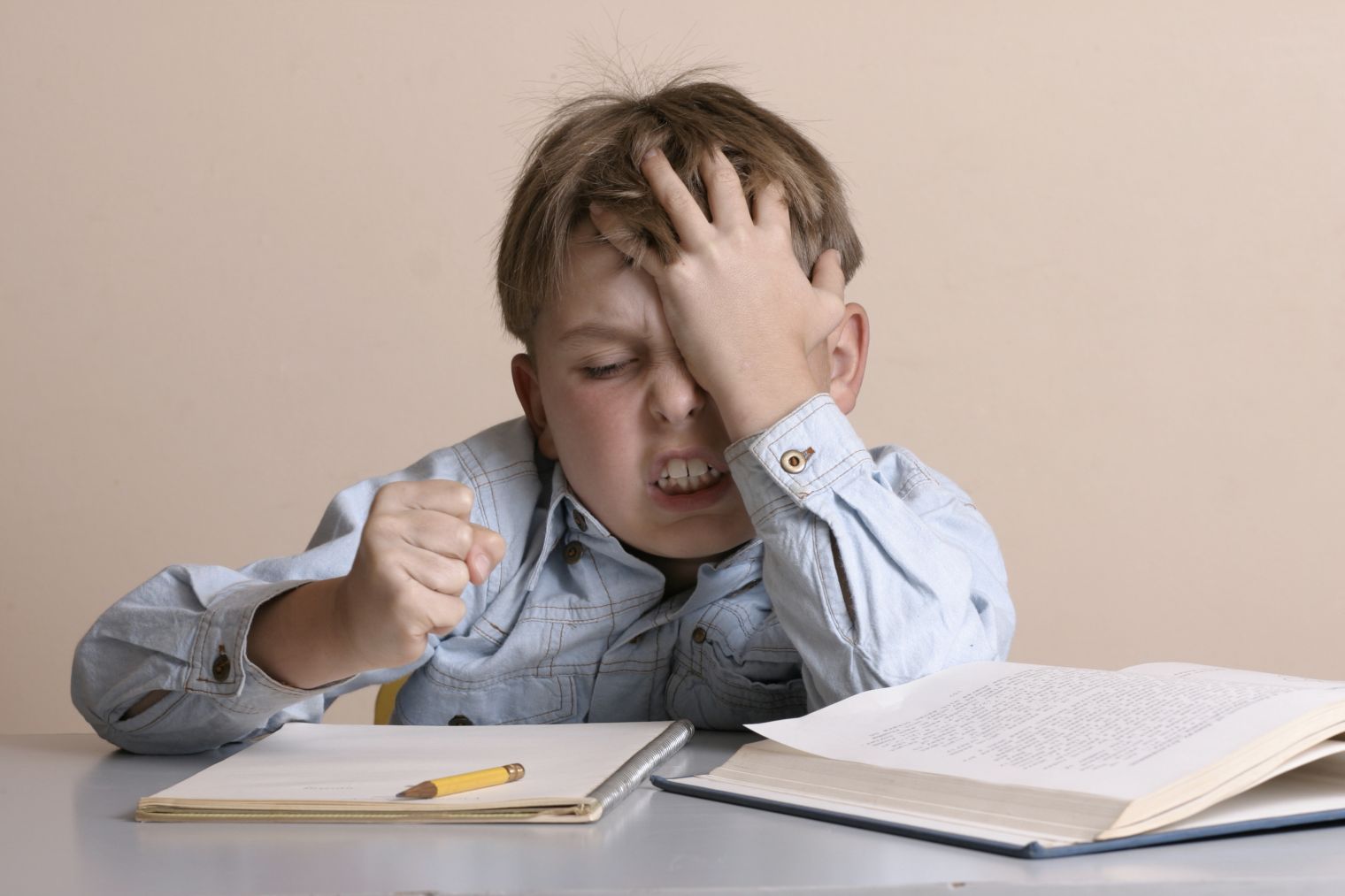 Pour le TD5
Individuellement, terminer le travail d’écriture et le rapporter

Lire le texte: 
Philippe Perrenoud, Différenciation de l’enseignement: résistances, deuils et paradoxes, in La pédagogie à l’école des différences, Paris, ESF, 1995, 2ème édition, 1996, chapitre 4, pp.119-128

Par groupe, formuler 5 questions et leurs réponses sur le texte permettant de le cerner dans son ensemble

Sabine.pelle@universite-paris-saclay.fr